CHEM 304 - 1/25/12
0. Chemical Stability: The key issue…

I.A. Fundamentals of Atmospheric Chemistry 
	- Physical Structure of the Atm. (p.28-29) 
	- Chemical Composition of the Atm. 
		     - Bulk considerations – stability?
		     - Free radicals… 
Read: Baird Intro, start Chapter 1, and Ch. 3 (p.91-95)
FIELD TRIP MONDAY - DRESS WARM!
Key questions for Environmental Chemistry
What is out there? (i.e. what is the chemical composition of some natural entity, e.g. a lake, clean air, dirty air, etc.)
How, Why, and is it still changing? (i.e. what factors led to current composition?, what may be be driving changes?)

Is human activity a factor? (i.e. are we causing #2?)
The Key concept is Chemical Stability
How do we assess it ?

1) Quantitative Insight (i.e. thermochemical and/or rate data)
2) Intuitive Insight (i.e. structural considerations - “chemical intuition”)
3) Empirical Insight (i.e. what’s there?)
	(i.e. what relative quantities are present?)
Hf - Energy relative to Elements ( “–” means lower E)
Gf - Overall Chemical Stability relative to Elements 
		(“–” means more stable/less reactive!)
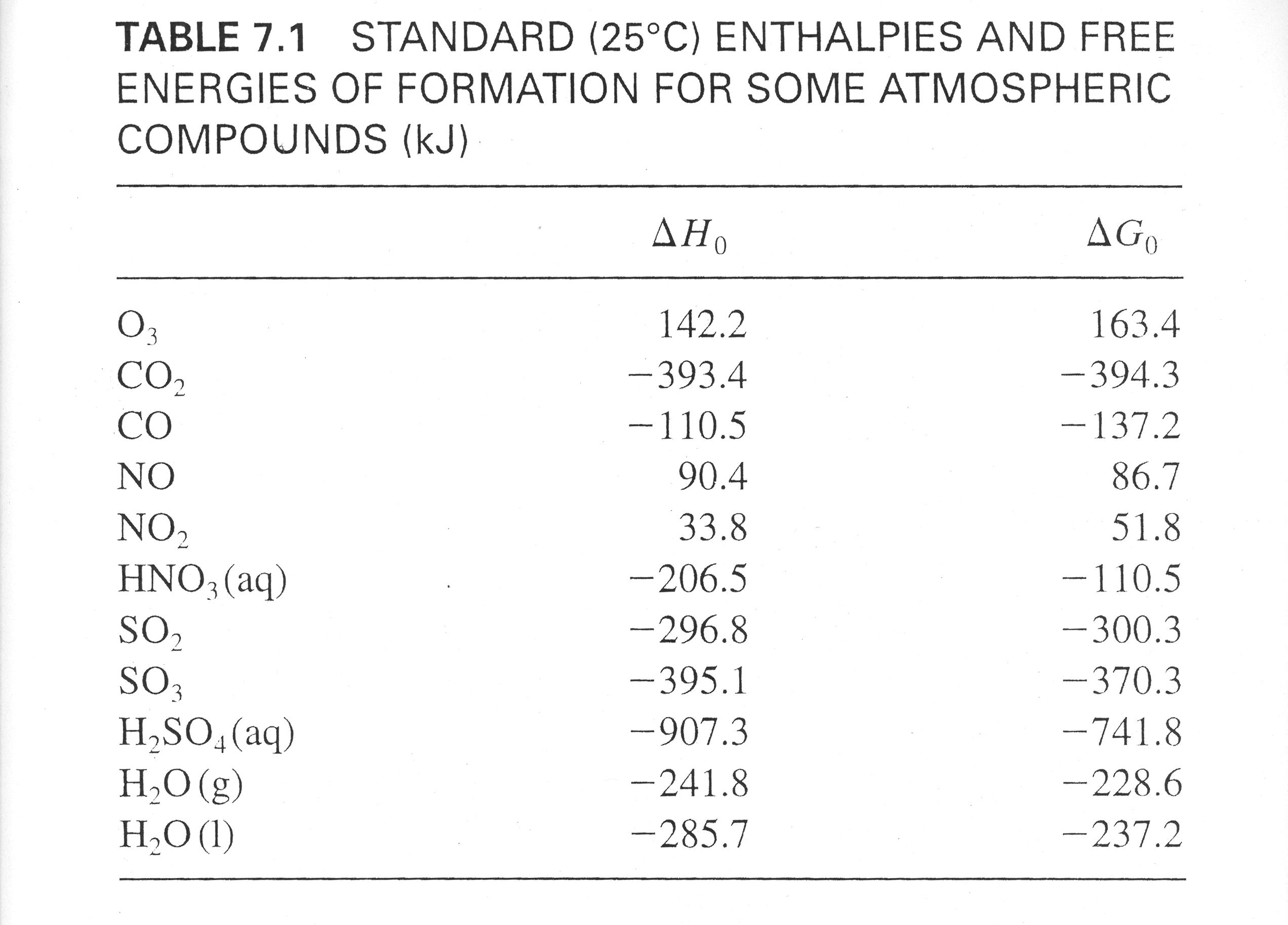 http://webbook.nist.gov/chemistry
Where? Part I – The Atmosphere

Note: atm is smallest part of Earth System
		 atmosphere: 	5.0 x 1018 kg
		 hydrosphere: 	1.4 x 1021 kg
		 lithosphere: 	6.0 x 1024 kg
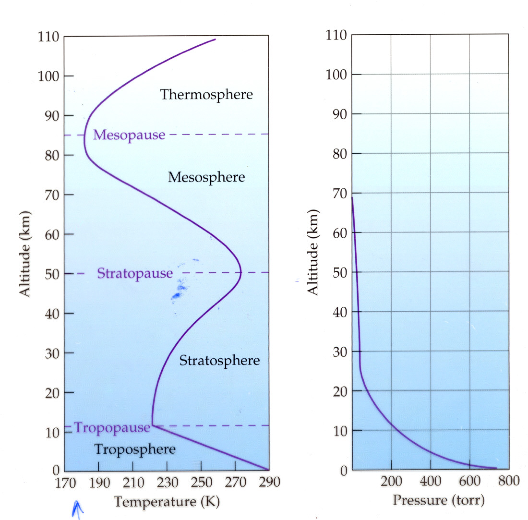 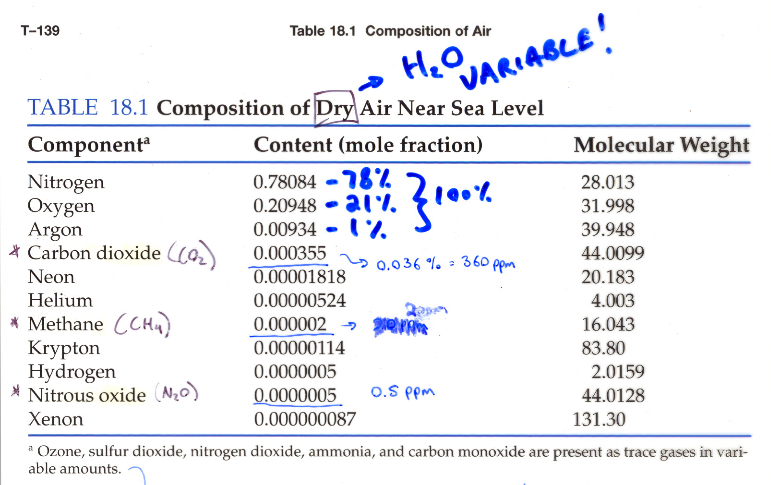 Some lingo regarding “Trace species” (e.g. pollutants, reactive substances, etc.)

Source: reaction or process that release trace compound. 

Sink: Reaction or process that “permanently” removes trace compound.

Reservoir: An entity (process, substance, physical feature) that temporarily holds a trace substance
Which of the following are “free radicals”?
(all are neutral …)

CH3, ClONO2, NO3, SO3, HOSO2, Cl2O2CH3, NO3, & HOSO2
A summary for free radical reaction types:

Initiation:  X-Y  —>  X°  +   Y ° (often light-driven)



Propagation: X°  + Y-Z  —>  XY  +  Z°  or
			   X°  +  W  —>  XW°   


Initiation:  X°  +   Y °  —>  X-Y